Hamo CE, Bloom MW
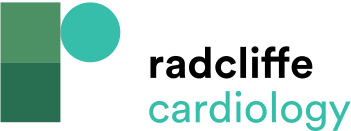 Table 1: Cancer Therapies Associated with Left Ventricular Dysfunction and Heart Failure
Citation: Cardiac Failure Review 2017;3(1):66–70.
https://doi.org/10.15420/cfr.2016:24:2
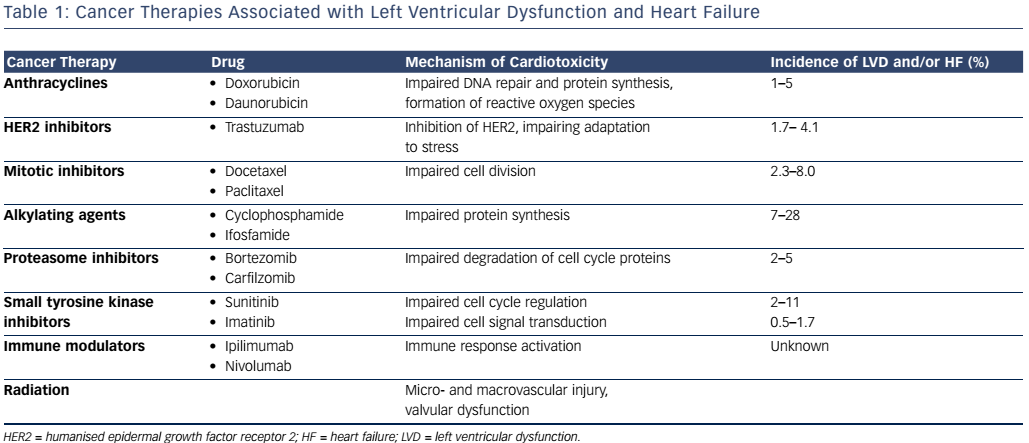